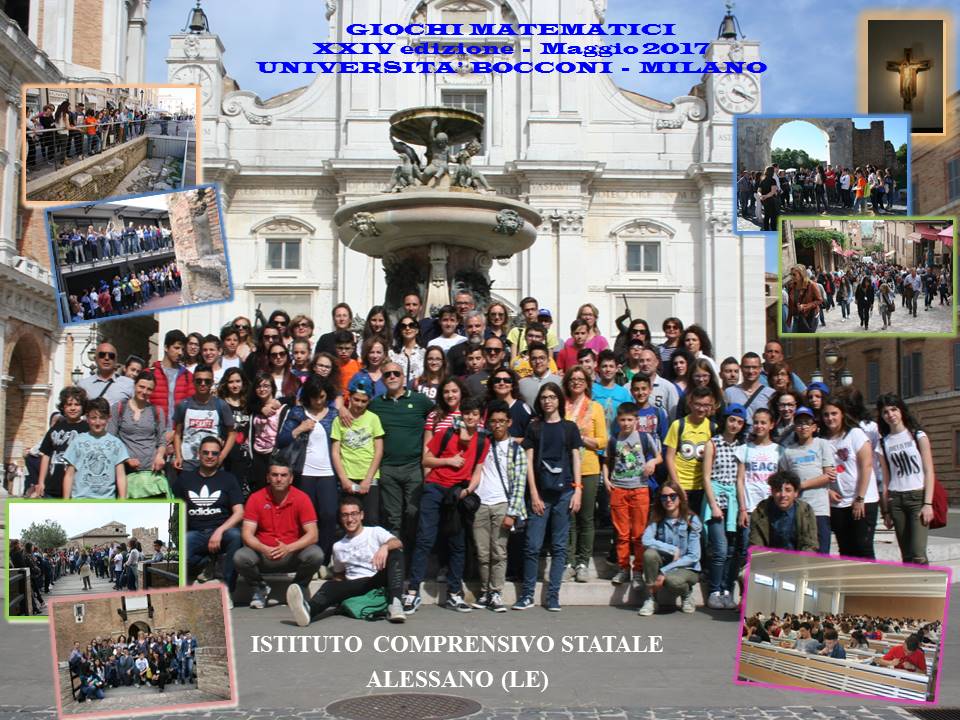 Gradara: visita al castello
MilanoUniversità Bocconi: la gara
RIMINI
RIMINI: "Tempio Malatestiano"
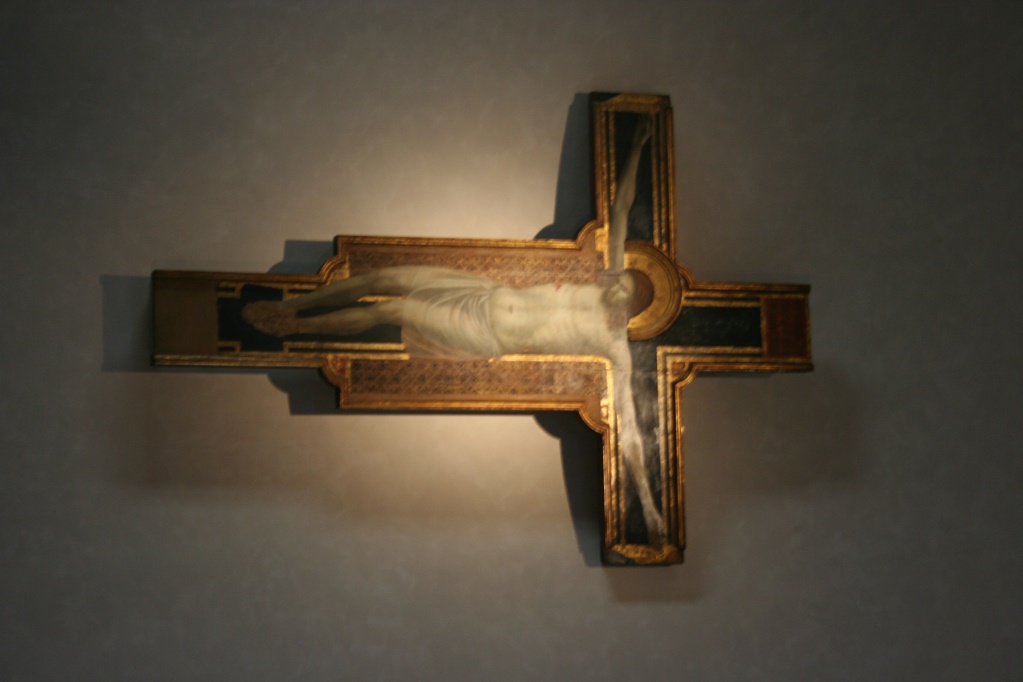 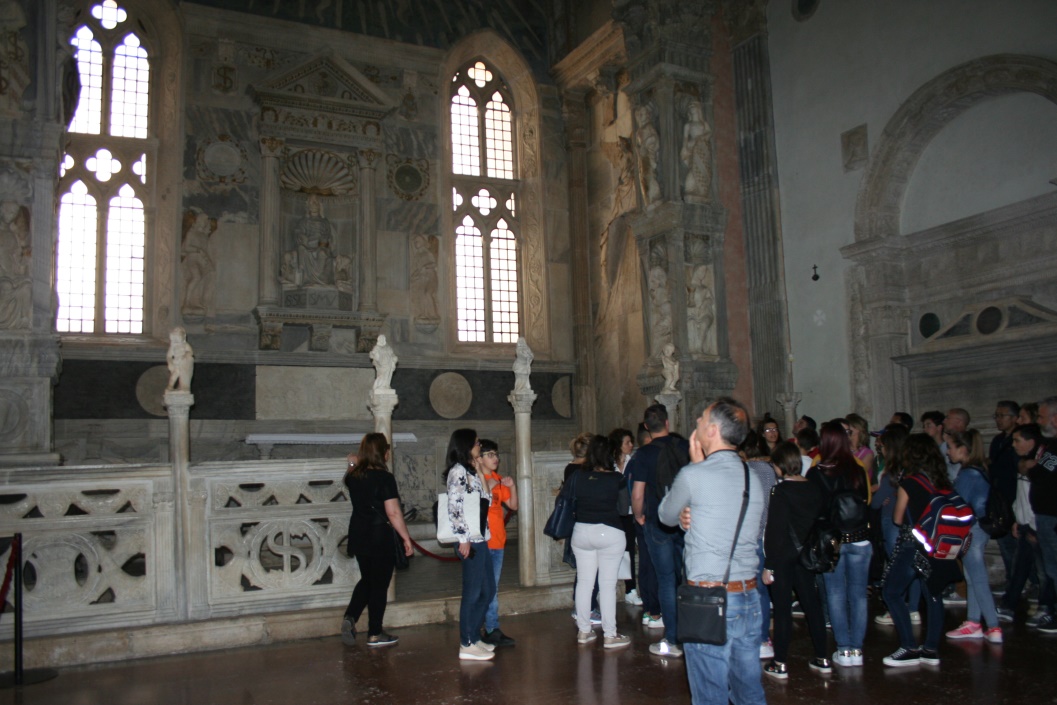 RIMINI:  Fiume  Marecchia e ponte di Tiberio
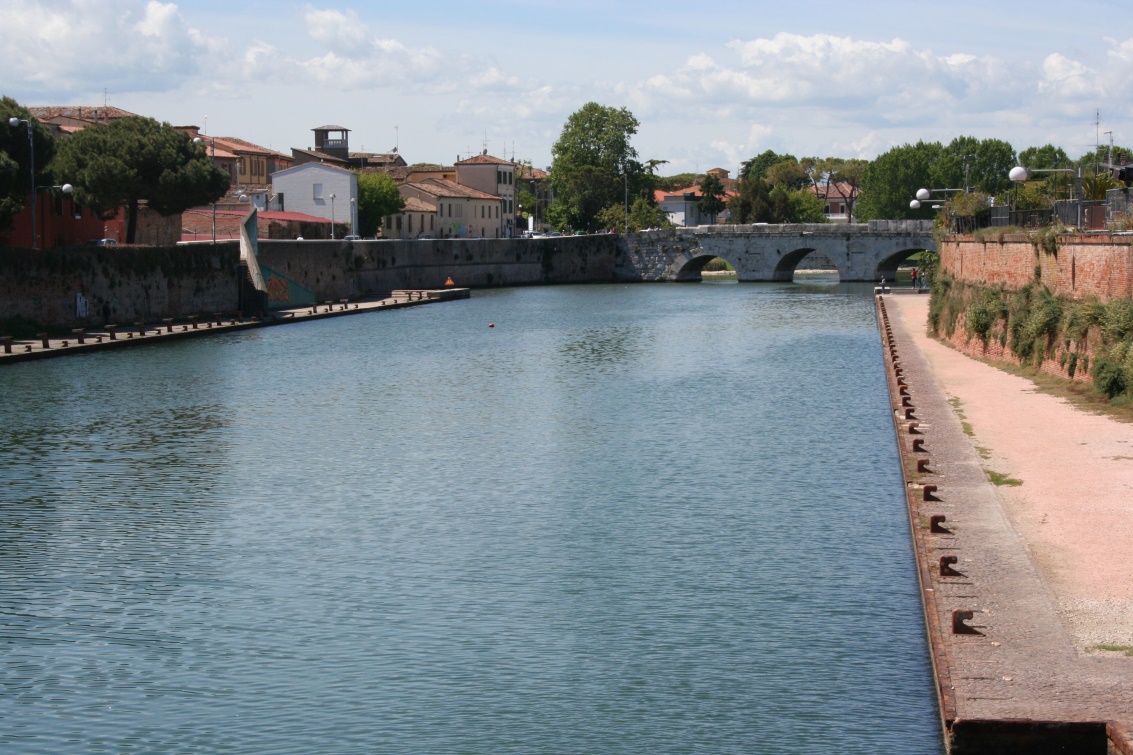 Pausa…pranzo
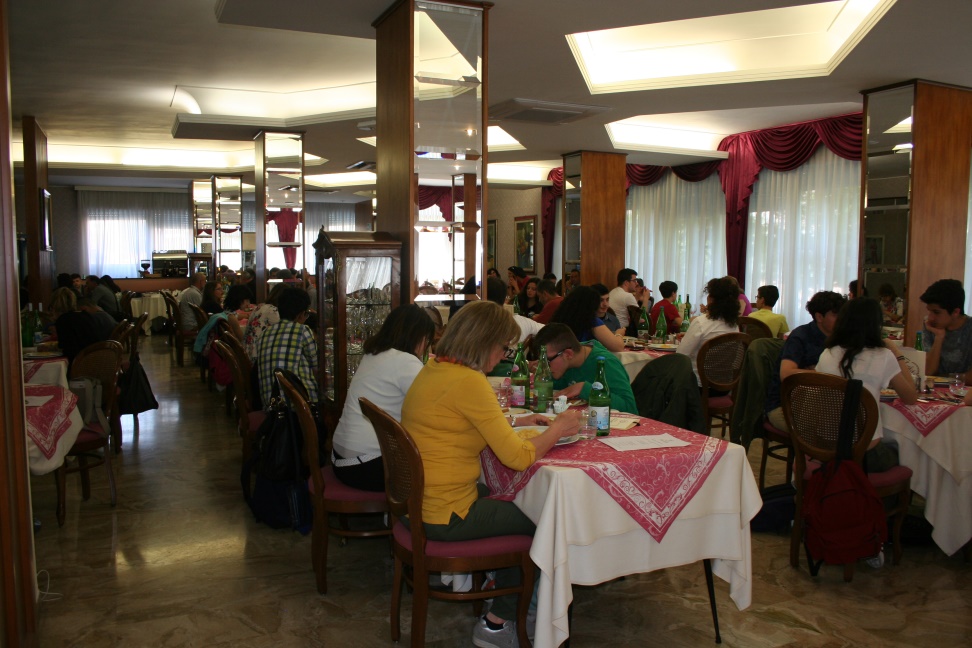 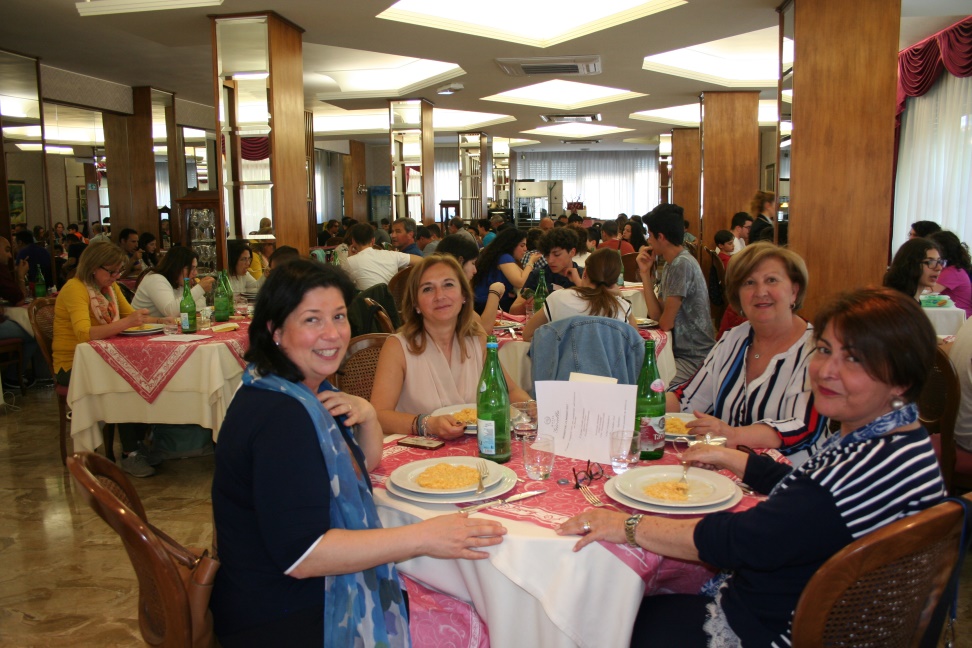 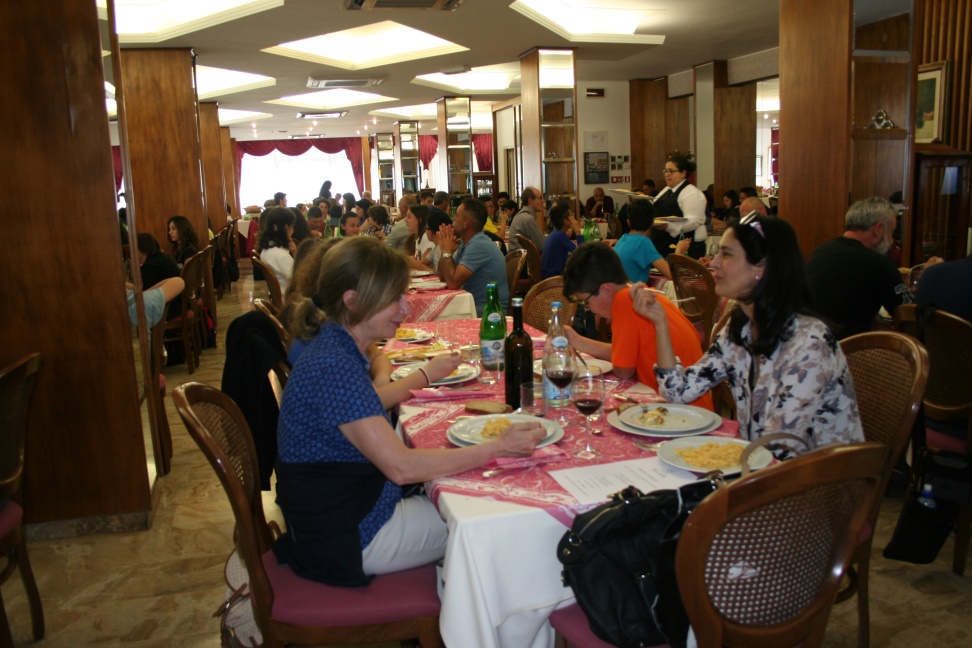 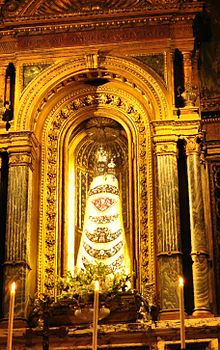 GRAZIE!